Unit 6 Travel
I'm going to Mount Taishan
WWW.PPT818.COM
This is my holiday.
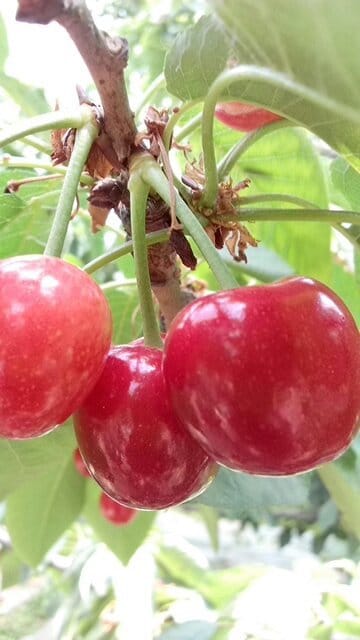 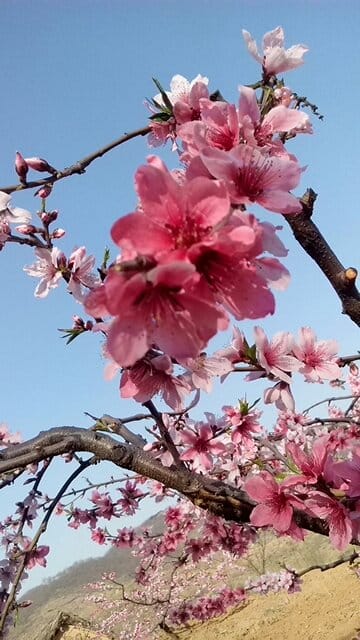 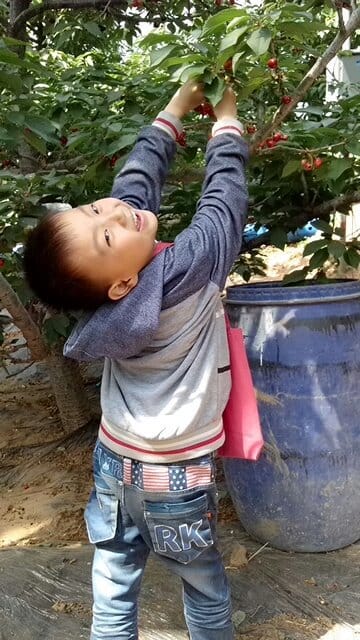 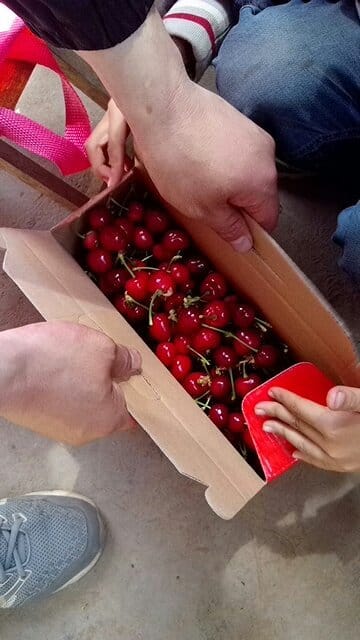 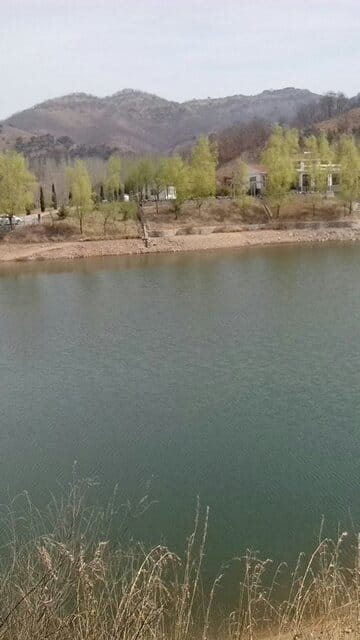 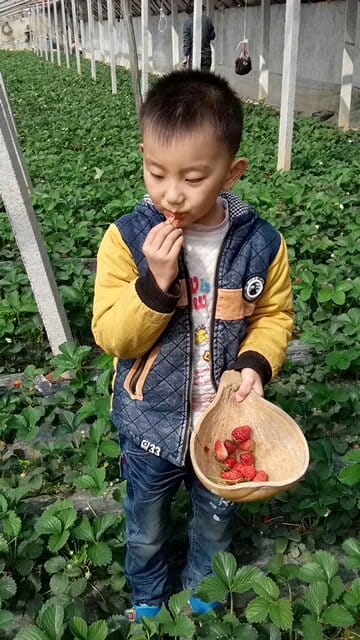 我们来看看李明他们是怎样计划他们的暑假旅行的？
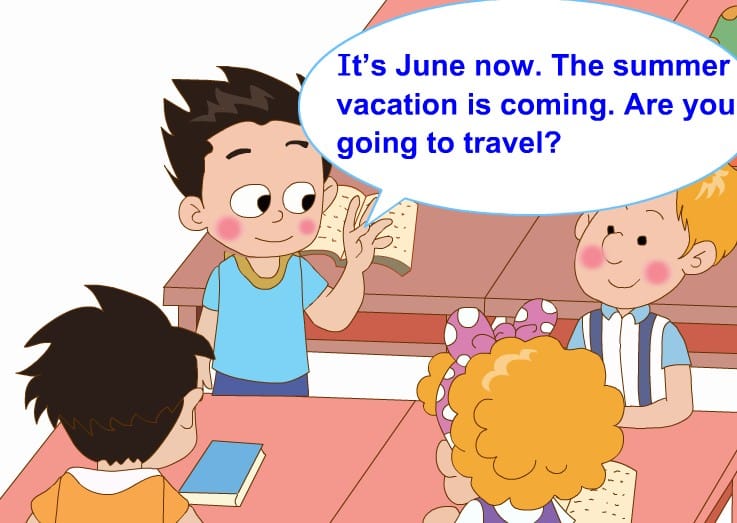 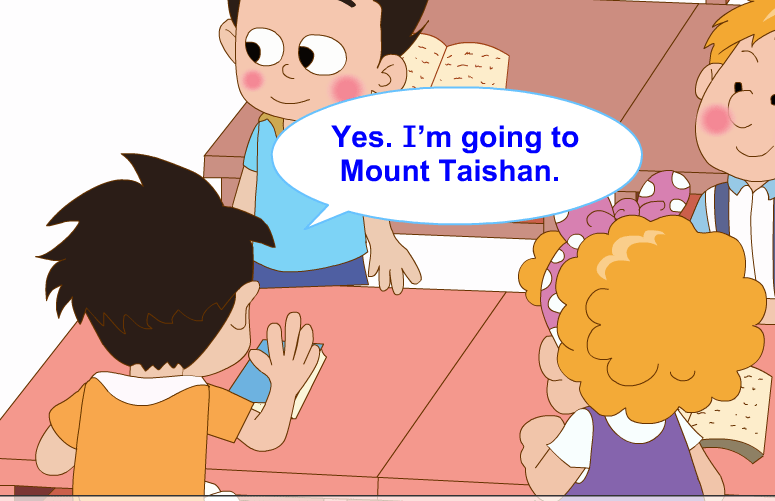 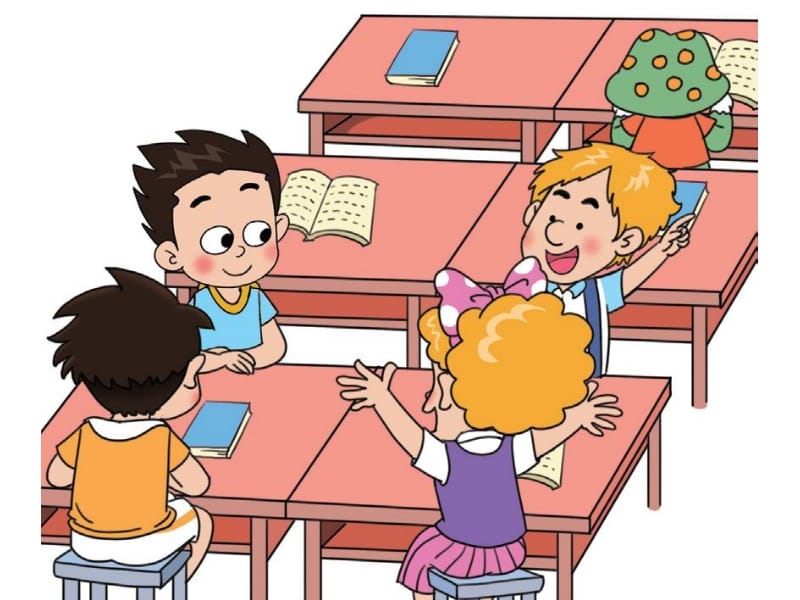 I’m going to Dalian .
I’m going back to Canada
 in July.
Shaolin Temple
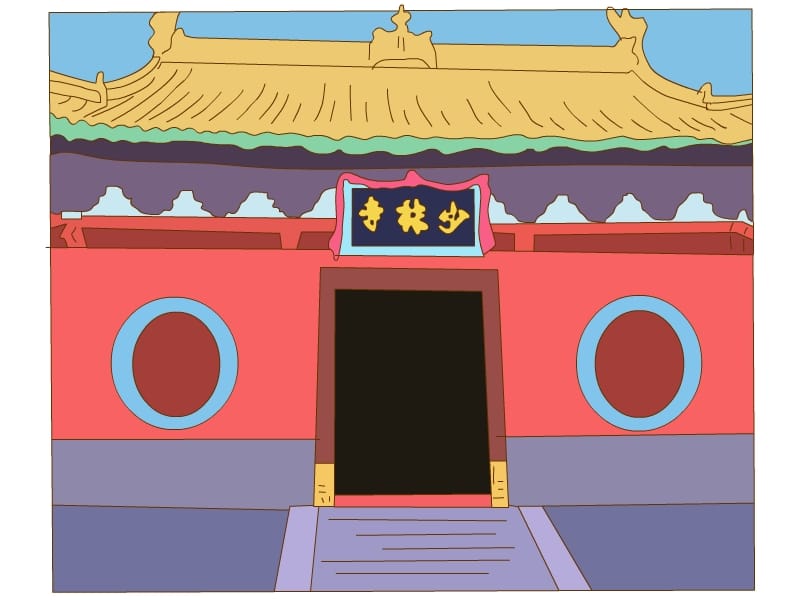 Kung Fu 功夫
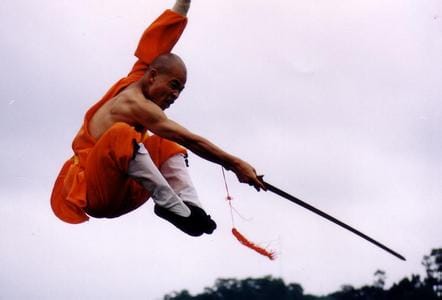 Where are you going this summer?
这个夏天你要去哪里？
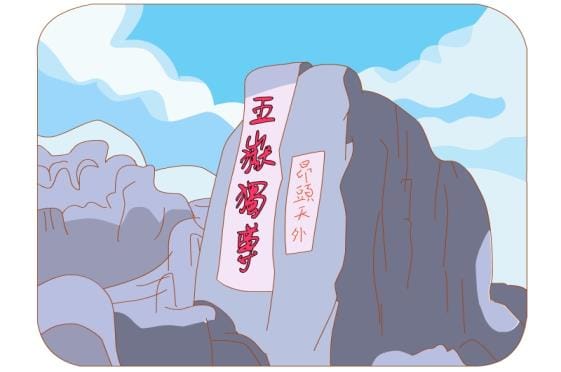 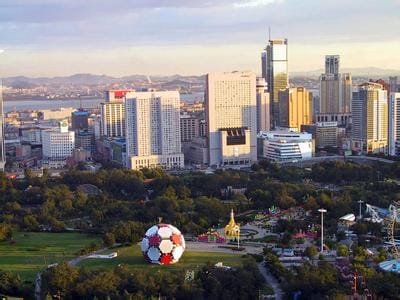 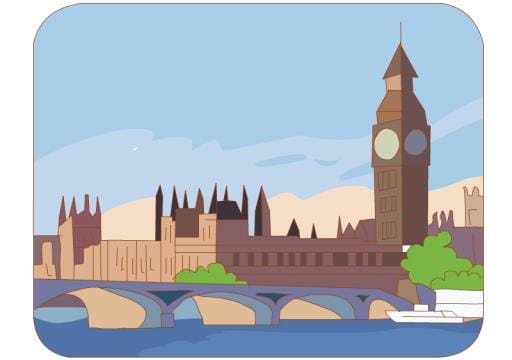 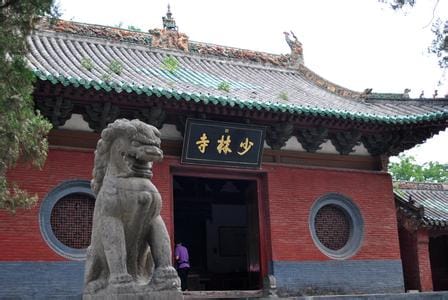 I’m going to
你学会了吗？
同位之间练习，在下面的地图上找一个你喜欢的地方回答。
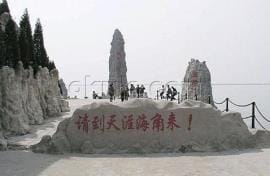 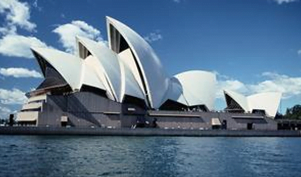 Where are you going ?
I’m going to
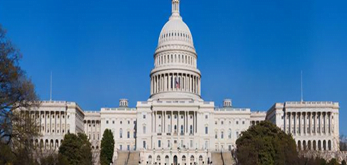 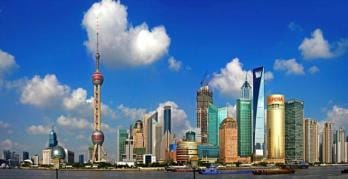 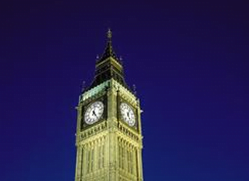 travel   旅行
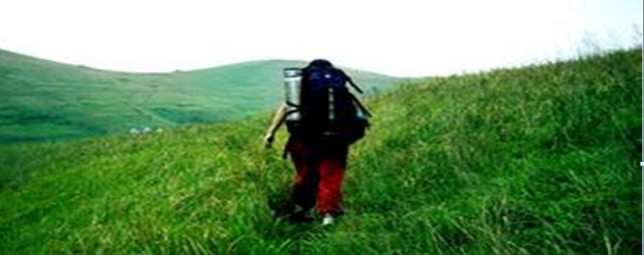 July   七月
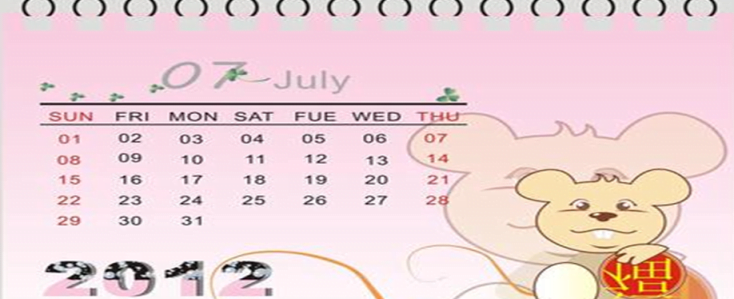 Summer    vacations 暑假
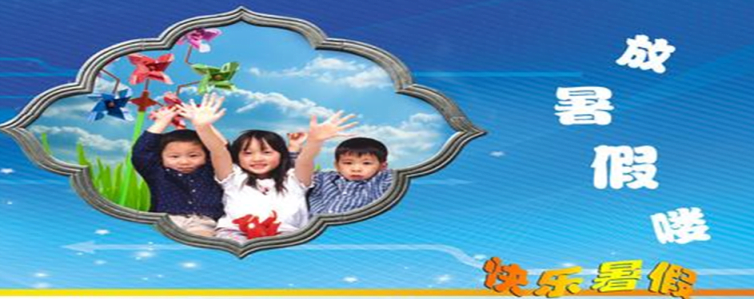 Homework
1、读课文3遍。
2、完成一起作业。